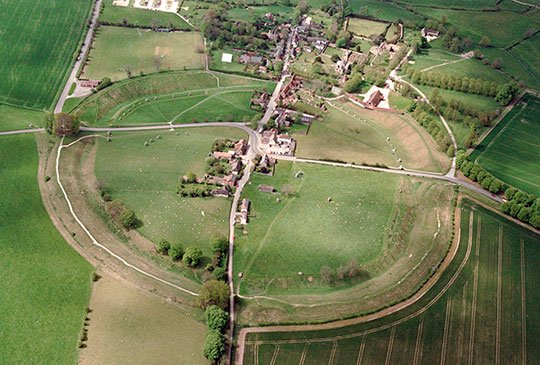 Avebury
Avebury is a stone circle which you can touch , have a picknick near 
Near the stones. If you touch them they wont full down because they are stuck in the ground .
Caveman would use there rope to pull them with about ten or nine people.
the
The cavemen had to get tuns of people because some people were on the other side they were digging a hole so then the people that were pulling it would be quiker.
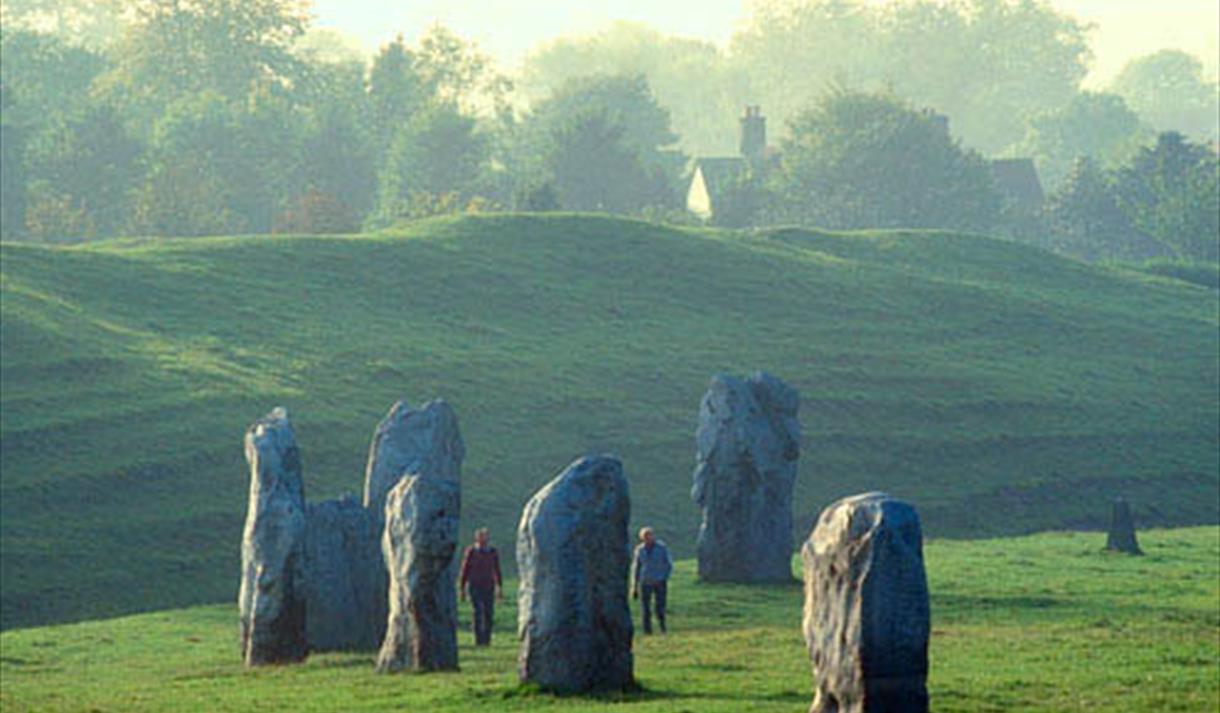 Stone henge
Stone henge is smaller than avebury .
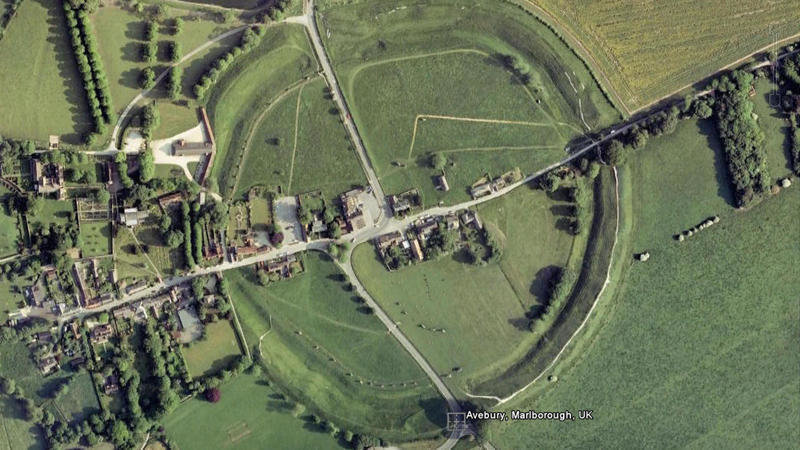 Avebury is a place where there are houses now but when it was first bilt there was no houses
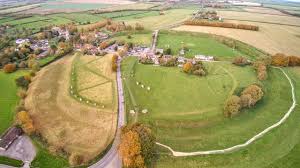